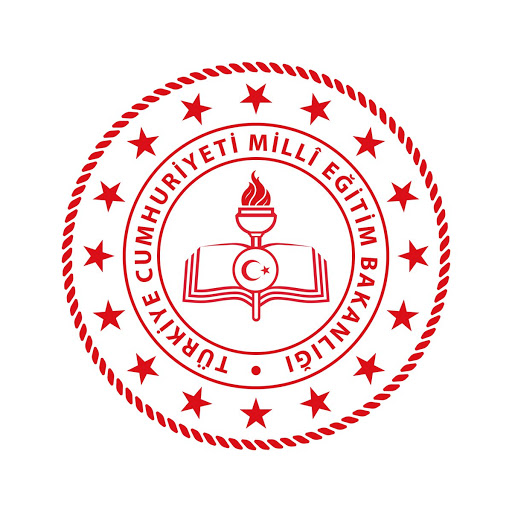 BAFRA AKTEKKE YATILI BÖLGE ORTAOKULU
ÖFKE KONTROLÜ
VELİ REHBERİ
Günümüzde çocuklar bir çok durumda sabırsızlık gösterebiliyor. Arkadaş ilişkilerindeki sorunlar, televizyonda izledikleri filmler, cep telefonunda oynadıkları oyunlar çocuklarınızın öfkeli davranışlar göstermesine sebep olabilir.

Onlarla iletişim kurarken siz veliler de çatışma içerisinde bulunabilir, çocuğunuzla sağlıklı bir iletişim kuramayabilirsiniz.
Öfkeli Olduğunuzda;
Sizin öfkeniz, çocuğunuzun kendi davranışının altındaki gerçek nedeni anlamanızı engeller.
Öfkeli davranışınız çocuğunuzda kendisini değersiz hissetme, anlaşılmama duyguları oluşturabilir.
Çocuk böyle bir durumda kendisini yalnız hissedebilir.
ÖFKE NEDEN ORTAYA ÇIKAR?
Engellenme, saldırıya uğrama, tehdit edilme gibi durumlarda hissedilen ve genellikle neden olan kişiye ya da şeye yönelik saldırgan davranışlarla sonuçlanabilen yoğun duygusal tepkidir.
Öfkenin Özellikleri:
1-Planlı değildir.
2-Evrensel bir duygudur.
3-Kişiyi eleştiriye ve saldırıya açık hale getirebilir.
4-Öğrenilmiş bir davranıştır.
5-Öfkeyi ifade ediş şekli kişiden kişiye değişebilir.
Öfkenin 4 Aşaması:
DÜŞÜNCE
DUYGU
İLETİŞİM
DAVRANIŞ
Öfke Ne Değildir?
Öfke bir problem çözme aracı DEĞİLDİR.
Öfke bir öç alma veya intikam yolu DEĞİLDİR.
Öfke başkalarını suçlama biçimi DEĞİLDİR.
Öfke başkalarını kontrol etme yolu DEĞİLDİR.
Öfke bir haklı olma yolu DEĞİLDİR.
Öfkenin Olumlu ve Olumsuz Tarafı:
Olumlu
Olumsuz
1-Bireyi canlandıran bir duygudur.

2-Haksız bir durumu ortadsan kaldırmada yardımcıdır.

3-Bir şeylerin bizi rahatsız ettiğini ifade etmek için kullanılan bir mesaj şeklidir.

4-Kişinin kendini korumasını sağlar.
1-Kişiler arası ilişkilere zarar verir.

2-Fiziksel ve ruhsal sorunlar ortaya çıkabilir.

3-Dikkat dağınıklığına sebep olur.

4-Depresyona sebep olabilir.
Çocuğunuzla İletişim Kurarken;
Çocuğunuzun davranışını yaşına göre değerlendirin.
Onunla savaşmayın.
Davranışının sebebine odaklanın.
Düşüncelerinizi değiştirin veya kendinize onunla konuşmak için biraz zaman verin. Sakinleştiğinizde konuşmaya başlayın.
Sen Dili Yerine Ben Dili Kullanın:
Sen Dili: Beni incitmekten zevk alıyorsun.
 Ben Dili: Bu davranışın beni çok incitti.
 
 Sen Dili: Zaten bana hiç zaman ayırmazsın, hep çok işin vardır.
 Ben Dili: Bana daha çok zaman ayırırsan mutlu olurum.
Öfkenizin Farkında Olmanız İçin Kendinize Sorabileceğiniz Sorular:
Daha çok nelere öfkeleniyorum?
Öfkelendiğimde ne şekilde davranıyorum?
Öfkem geçince ne hissediyorum?
Öfkemin başkalrına etkisi ne oluyor?
Öfkemi nasıl kabul edebilir, nasıl zararsız bir şekilde ifade edebilirim?
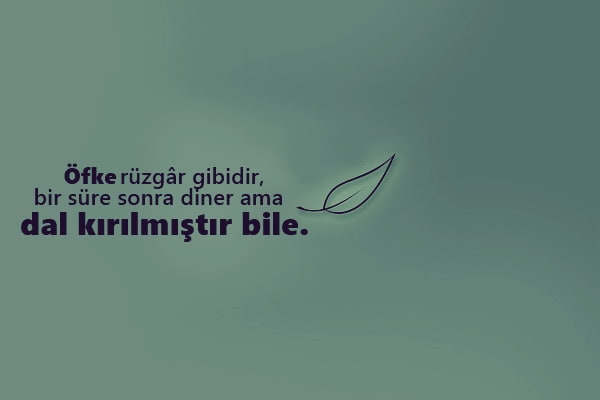 Rehber Öğretmen/ Psikolojik Danışman 
Nursena Öğreten